Water!
Here we start looking at the interface between the atmosphere and geology.  Which will be the focus for the rest of the quarter.
Newsbreak:  we mentioned the importance of water yesterday: http://www.iflscience.com/environment/cape-town-might-soon-become-the-first-city-in-the-world-to-run-out-of-water/
https://www.cnn.com/2020/10/05/weather/cape-town-celebration-water-drought/index.html
https://www.unep.org/news-and-stories/story/climate-dries-american-west-faces-power-and-water-shortages-experts-warn
https://www.thetrumpet.com/26080-the-western-us-is-running-out-of-water
https://www.cnn.com/2022/07/10/us/west-water-crisis-property-rights-climate/index.html
Water cycle.  Know all the terms on this figure.
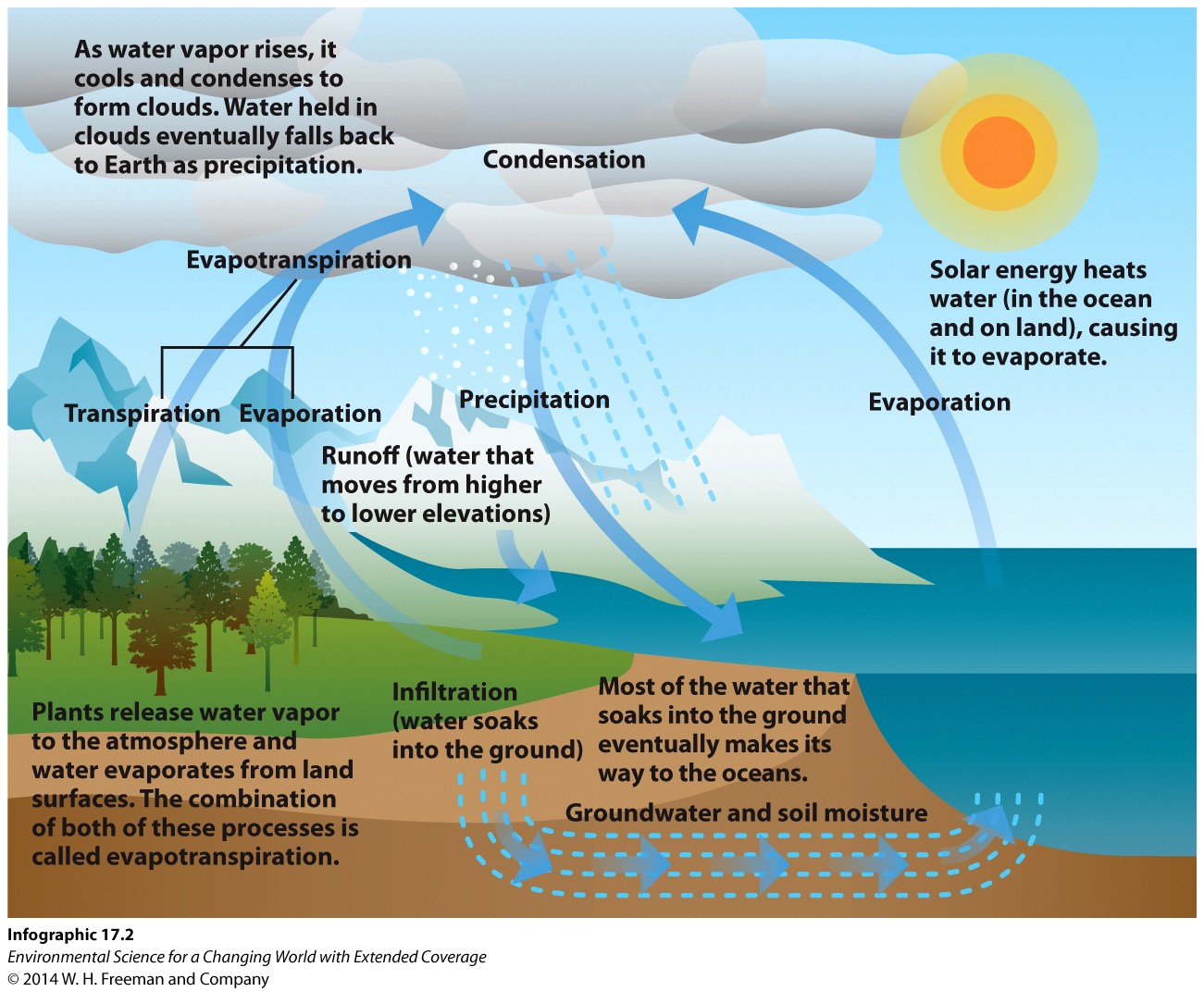 Surface water is any body of water found above ground, such as oceans, rivers, and lakes.


Groundwater is found below the surface of the earth


Atmospheric water is in the atmosphere.
[Speaker Notes: Answer: C]
Fresh water
Basically, anything liquid or ice that isn’t too salty to use.
We also include atmospheric water, though by volume, it isn’t much.
Nearly 80 percent of the freshwater on the planet is trapped in ice caps and glaciers.
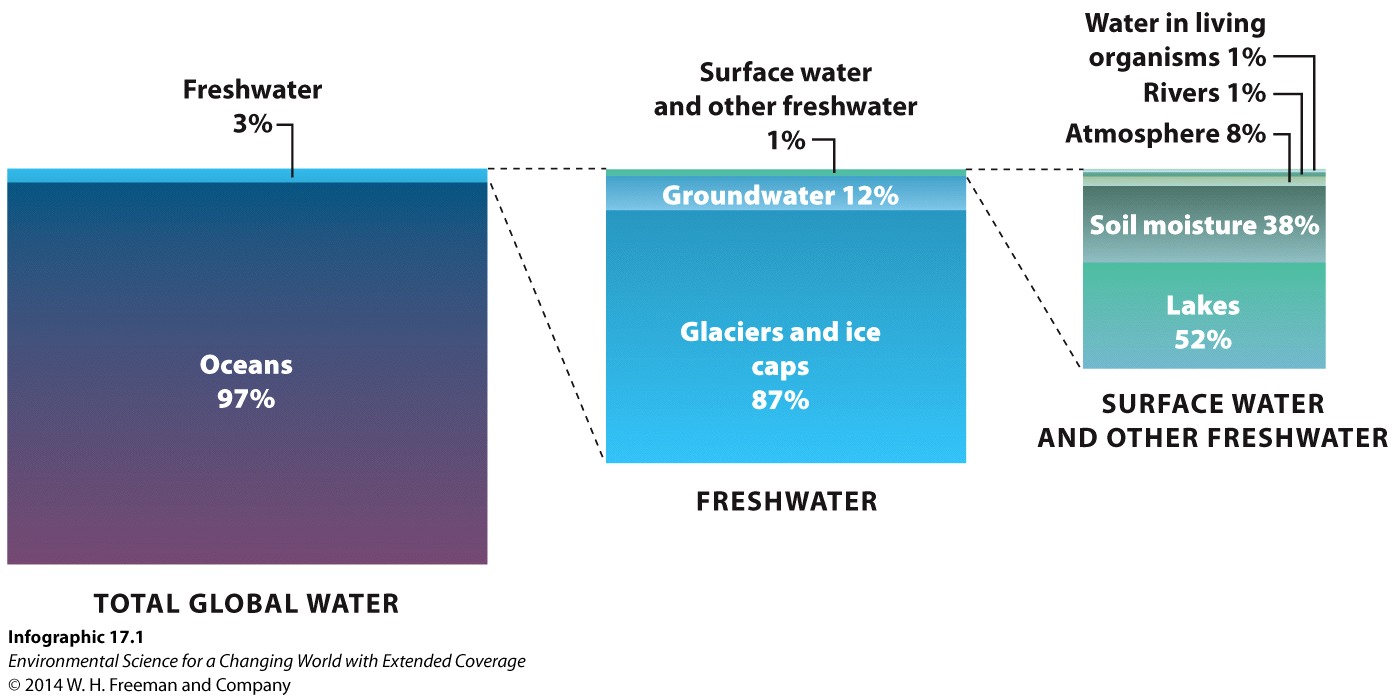 Almost all precipitation falls in
the oceans. But a tiny amount falls on land, which is what humans can access.
Although 75 percent of Earth’s surface is covered by water, only 1/100 of 1 percent of that water is useable by humans.
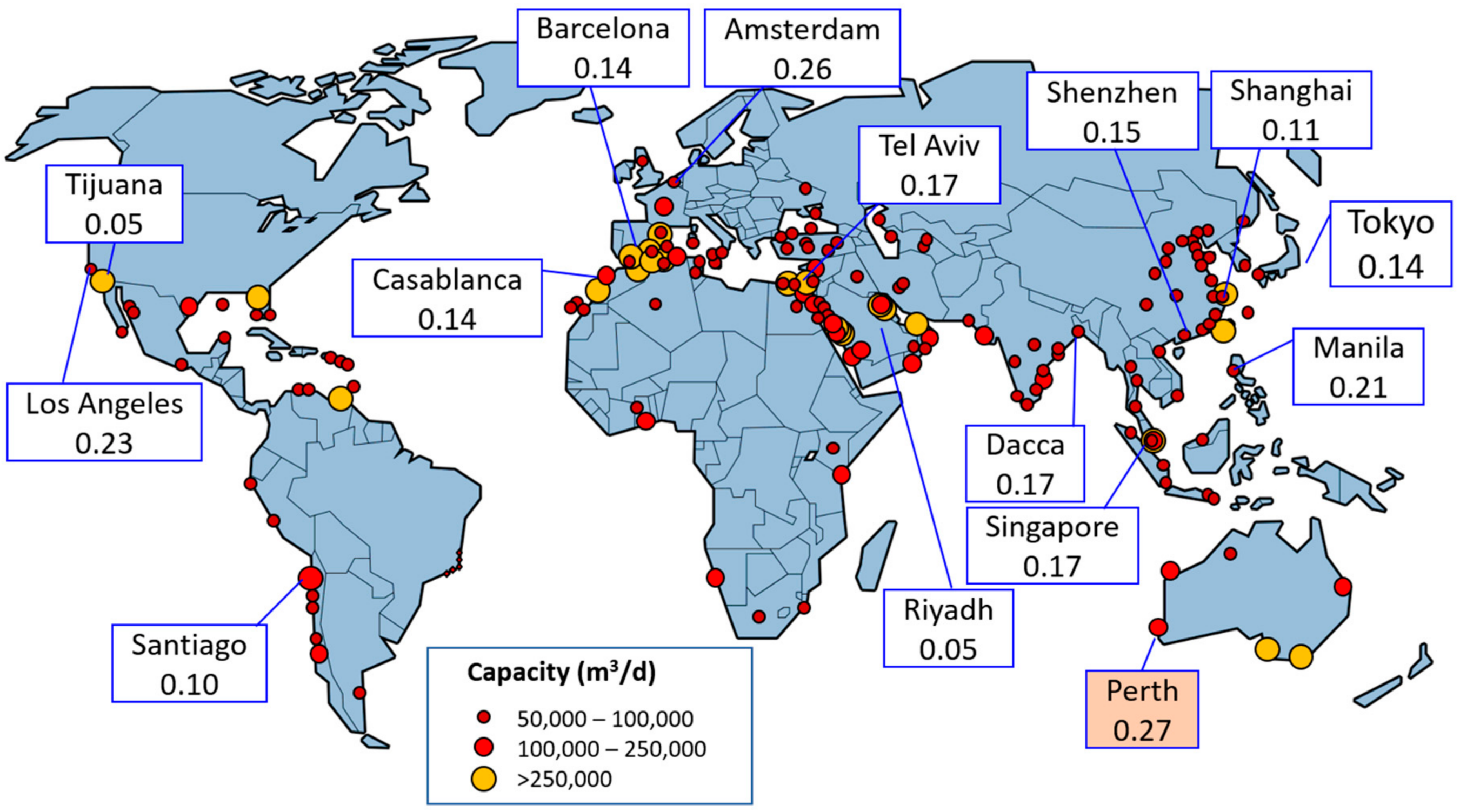 Major desalinization plants. 2020
http://pmm.nasa.gov/education/videos/earths-water-cycle
We’ve already talked about oceans a bit.  Howsabout streams?
(and lakes) – basically, any surface water.
Ephemeral (only water during occasional rains)
Intermittent (wet and dry seasons)
Perennial (water all year)
Some important concepts
Start with stream evolution
Small, high velocity in mountains
Carves a floodplain
Eventually, a mature stream with a large floodplain
Youthful stream:  V shaped valley, stream occupies all of valley bottom.  Straight. 
Mature stream – floodplain developed.  Meanders utilize most of floodplain
Old age – floodplain MUCH larger than meanders (stream uses only a small part of the floodplain.
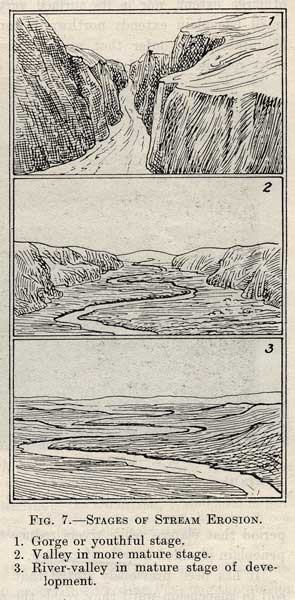 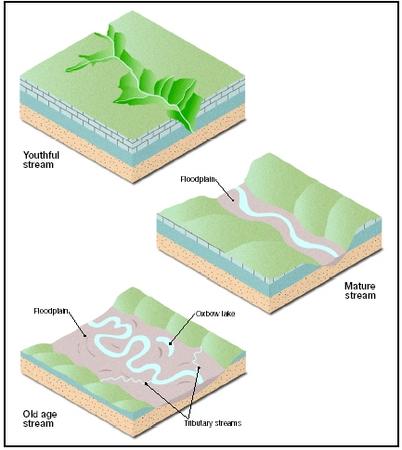 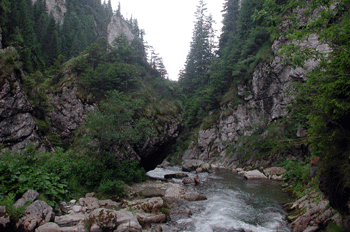 Youth!
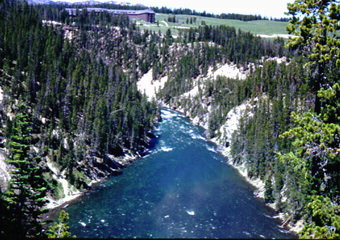 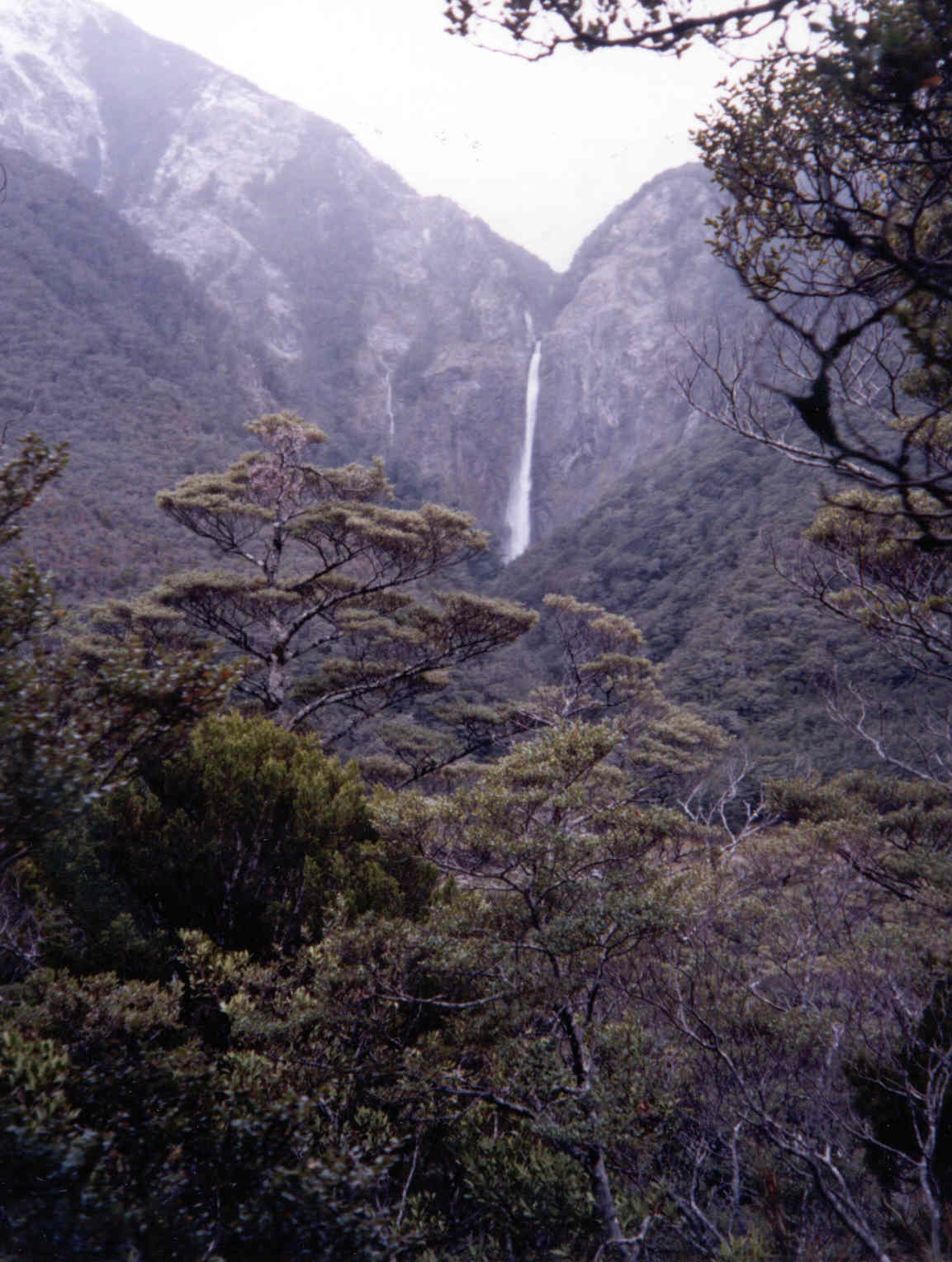 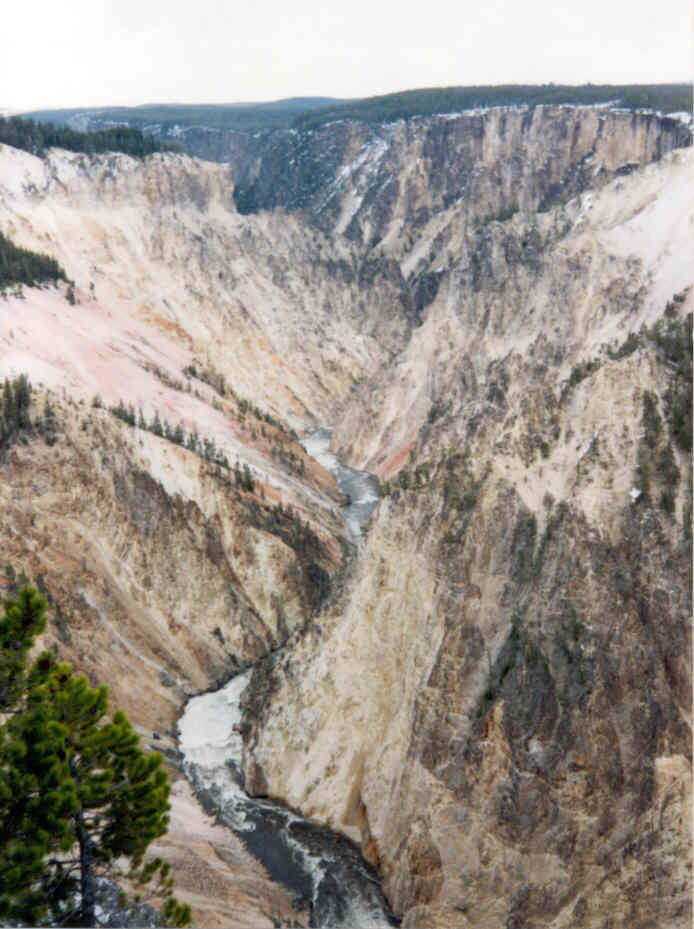 mature
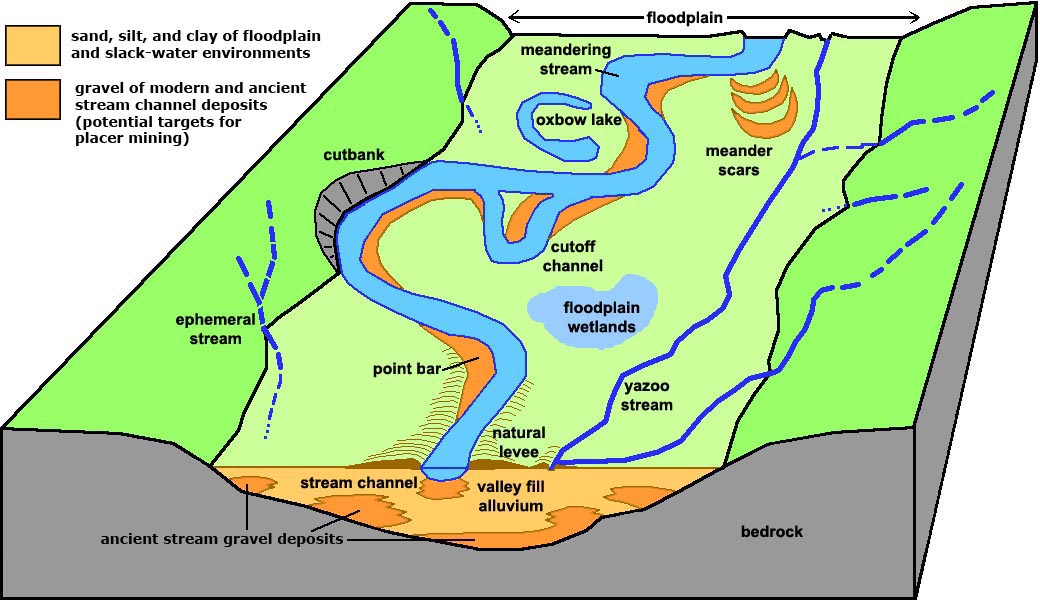 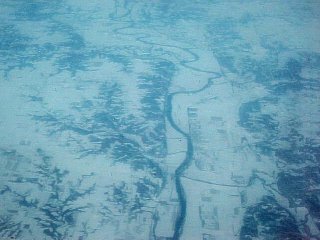 Mature 2
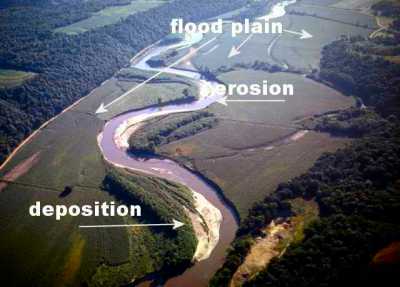 Old age
The Mississippi is probably the best example in the US.
Parts to a stream
V-shaped valley
Floodplain
Meanders
Oxbow lakes
Meander scars
Levees
Entrenched meanders

GE – go look at examples of all these.
Head to GE and look at examples of stream types.
Entrenched meanders.  San Juan River, UT
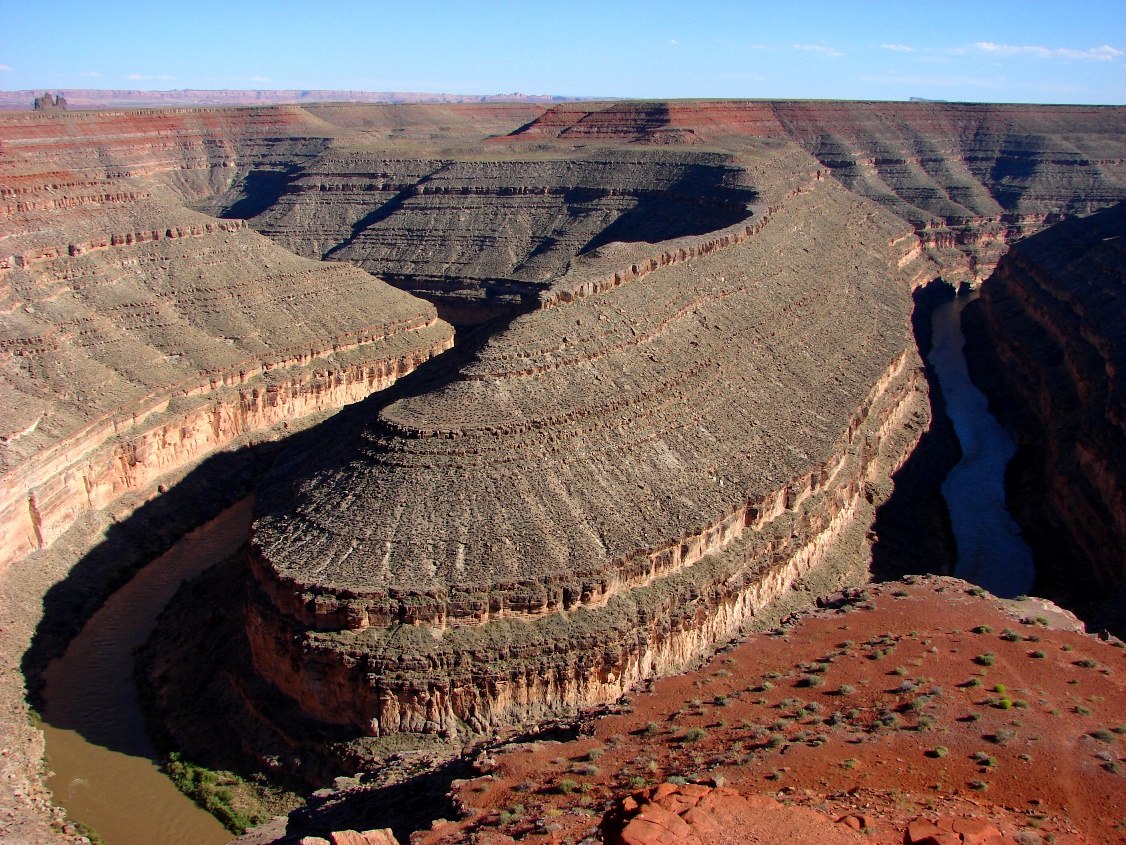 GE. San Juan river, UT.  Canyonlands.  Grand Canyon.
All called river rejuvenation – thank plate tectonics!
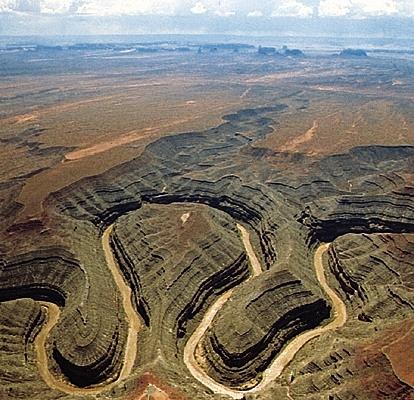 Stream gradient
Slope.  Rise/run.  The steeper the slope, the faster the stream.
Also known as the stream gradient.
Velocity within a stream
three variables
Stream gradient
Curvature
friction
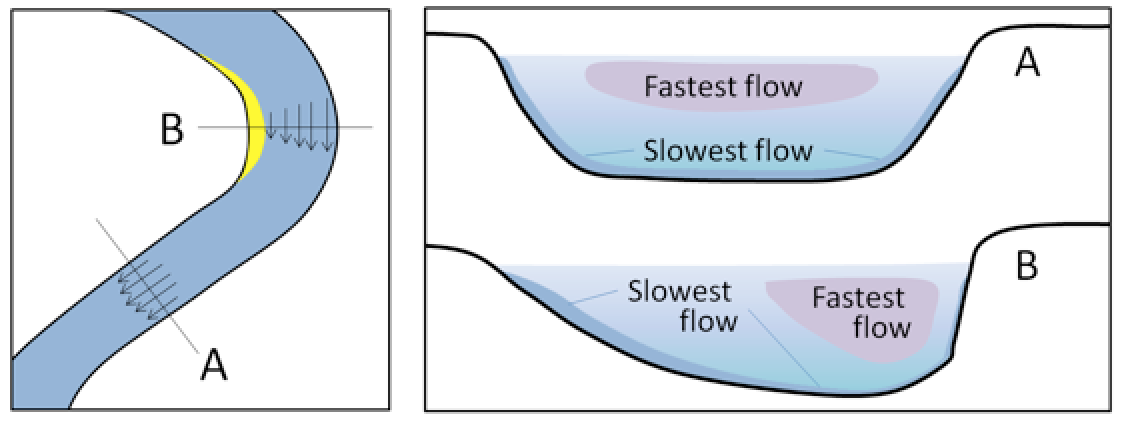 Explain pattern of stream velocity and why.
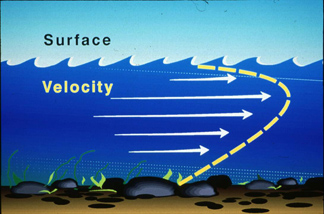 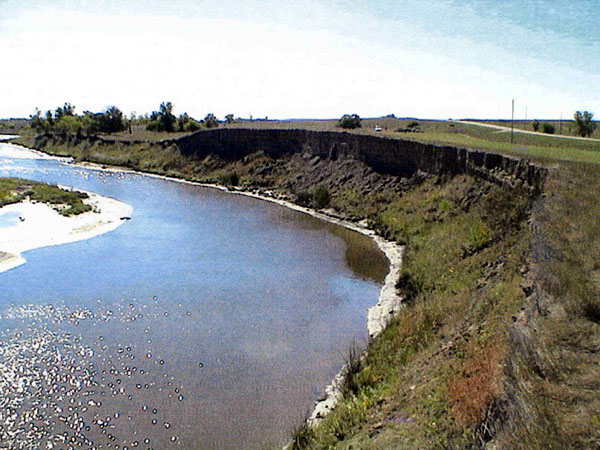 Cut banks and point bars.
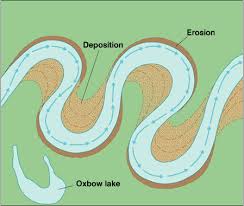 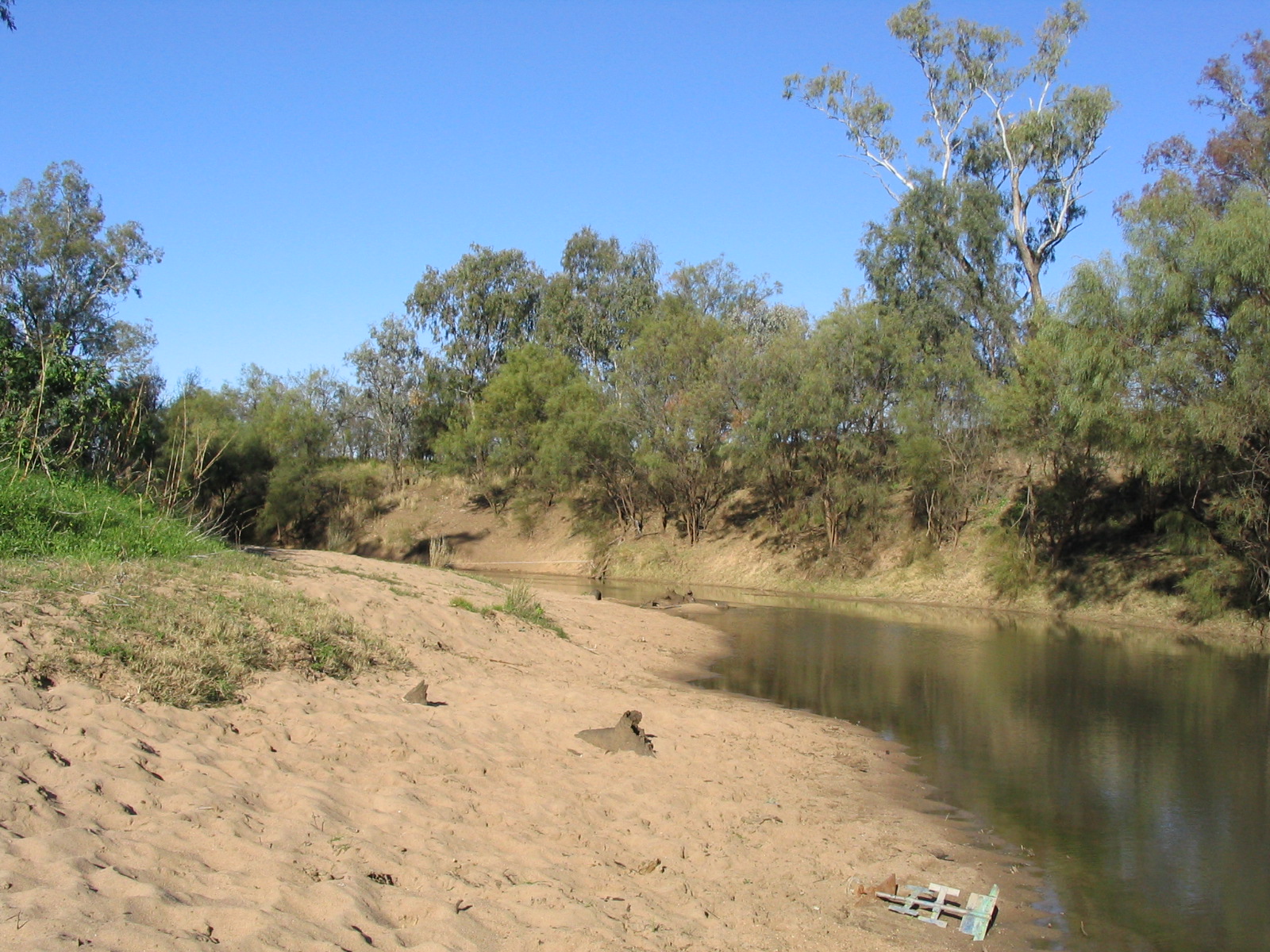 Some more GE.
Sediment load
Dissolved load
Suspended load
Bed load
Rolling
saltation
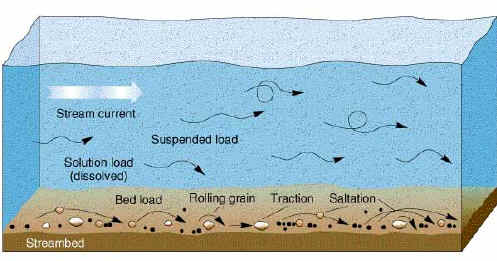 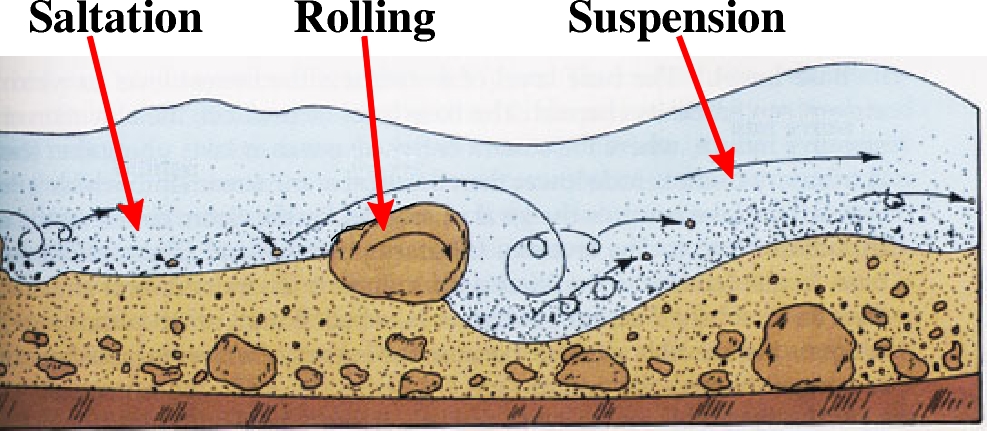 The size of the particles at the bottom of the stream tells you a lot about how fast a stream can/does move.  Particularly, max speed.
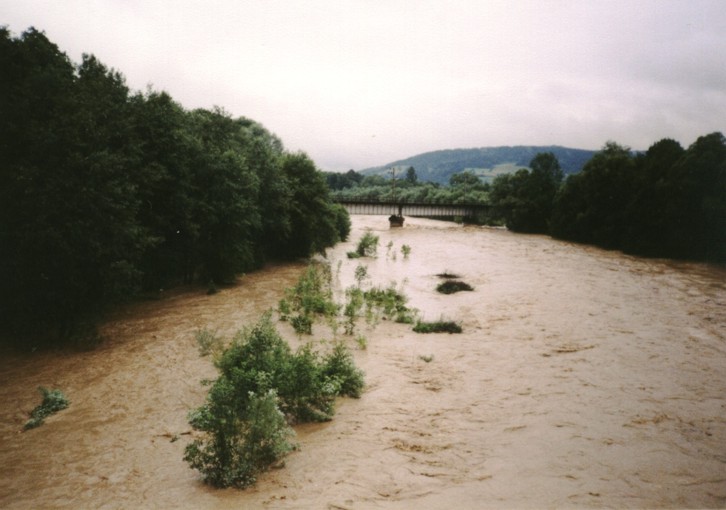 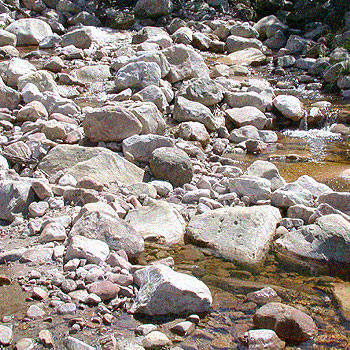 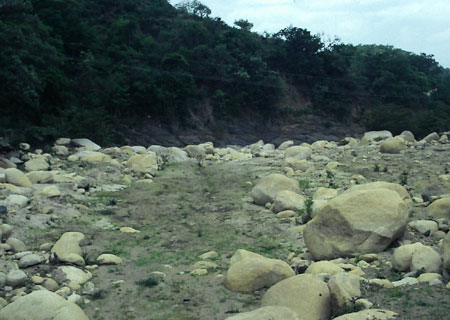 How do I know these are stream transported?
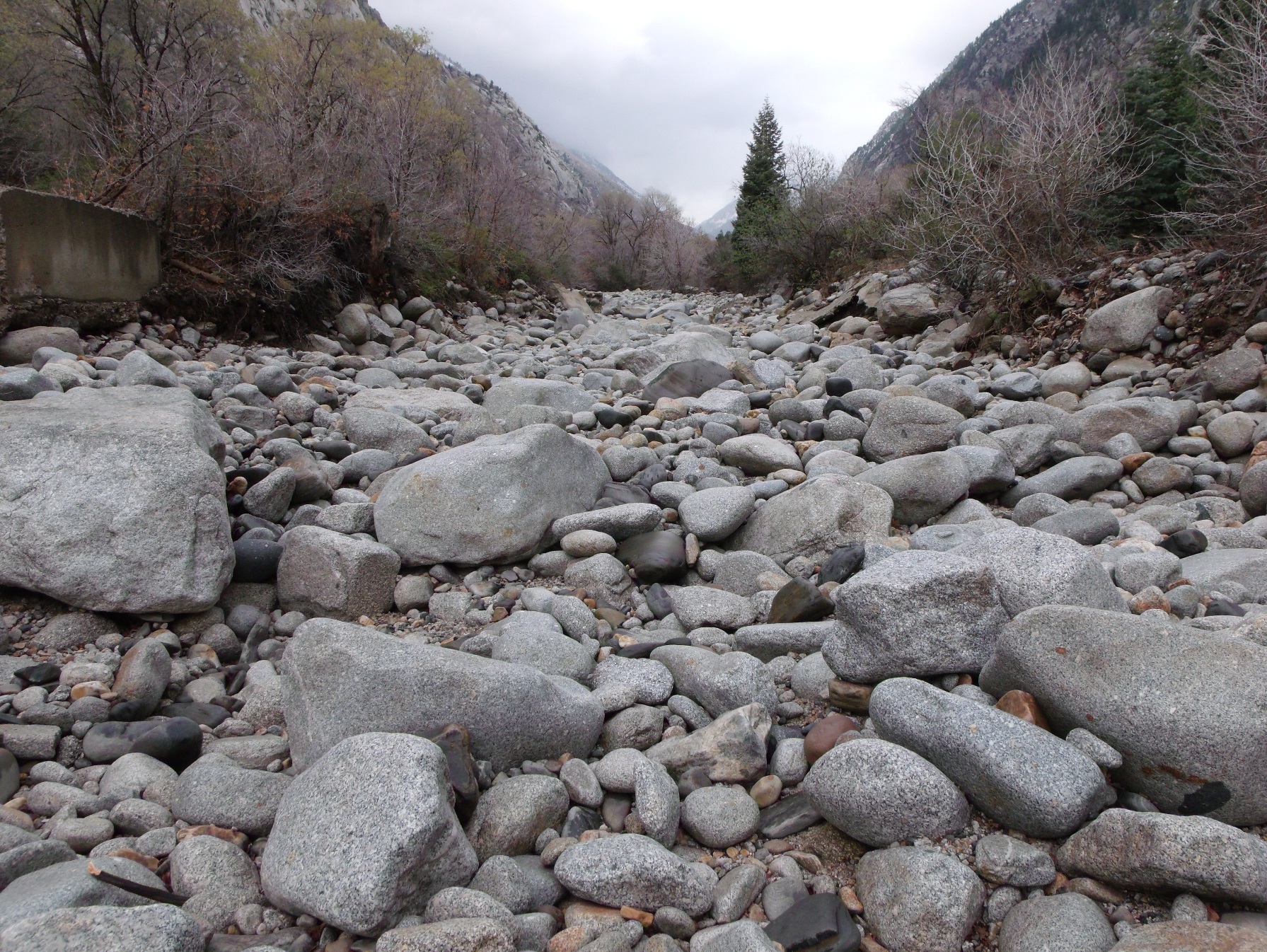 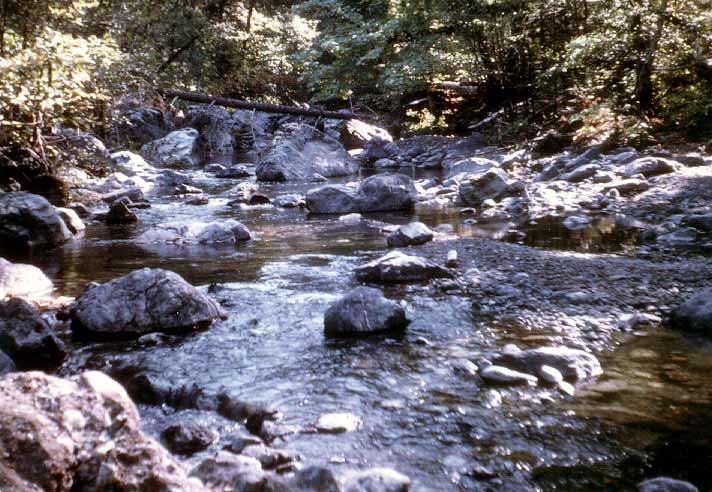 Potholes!
FLOODS!!!!
Yup.  Rivers flood.  It’s natural and normal.  Though, probably becoming more normal as extreme weather increases.  Why is this?
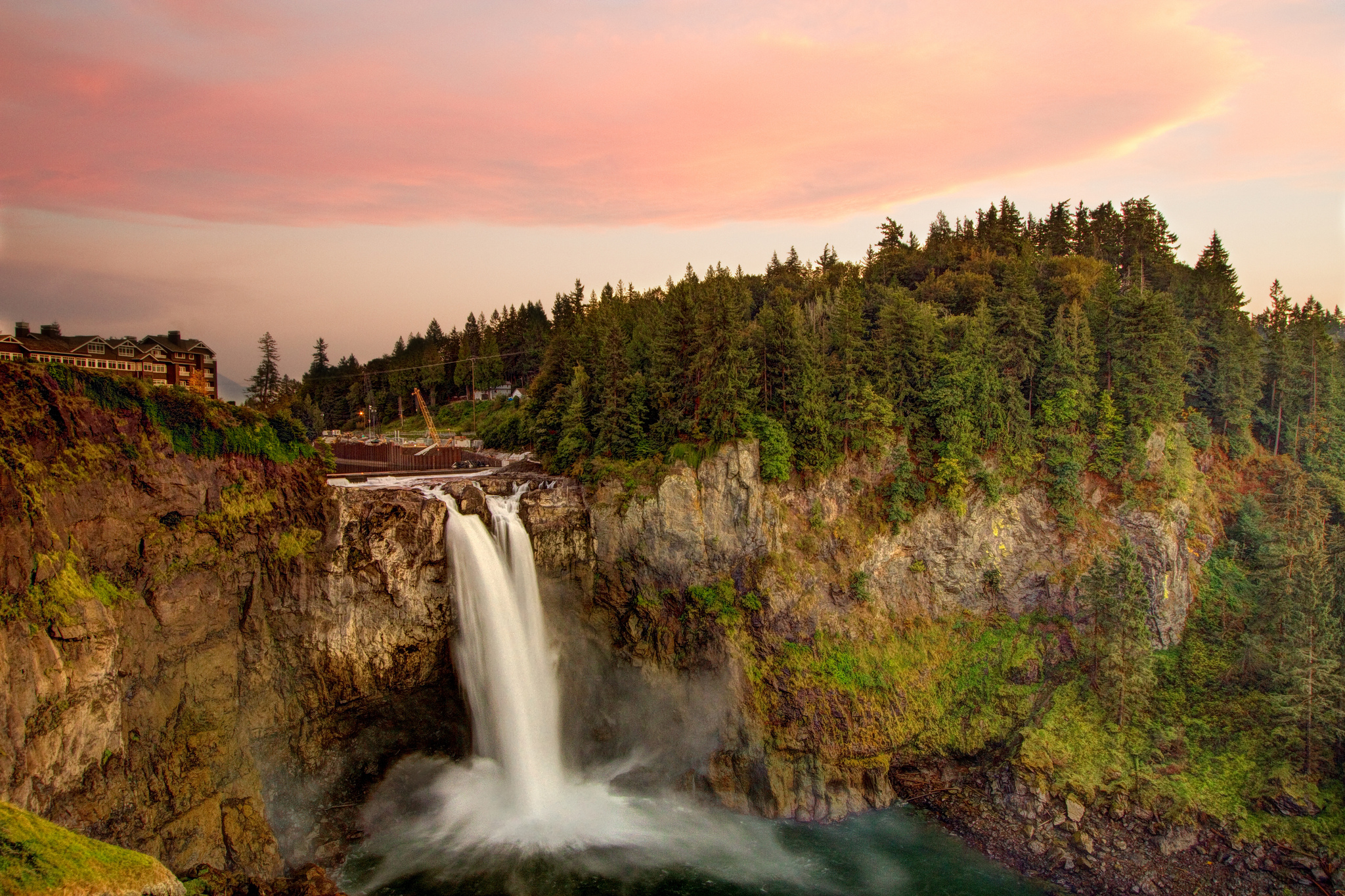 Jan. 2015
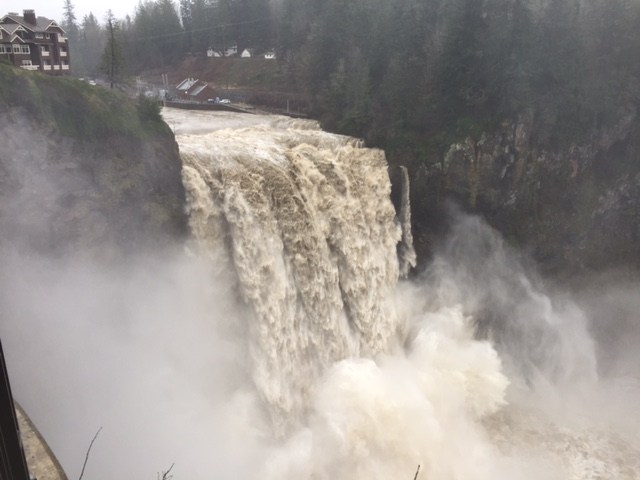 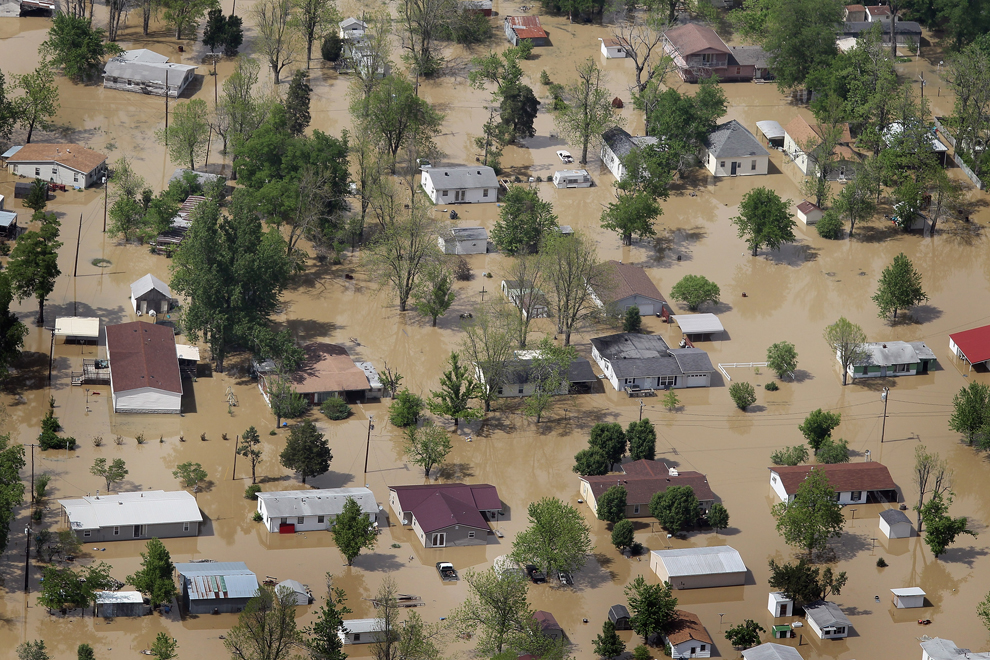 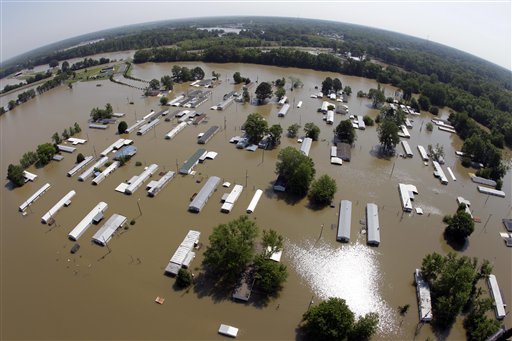 http://earthobservatory.nasa.gov/IOTD/view.php?id=5422
Check out the GE files there.
https://weather.com/news/weather/news/flooded-mississippi-meramec-rivers-satellite-nasa (2015/2016)
But what about gorgeous Venice?
Then there was the winter of 2012
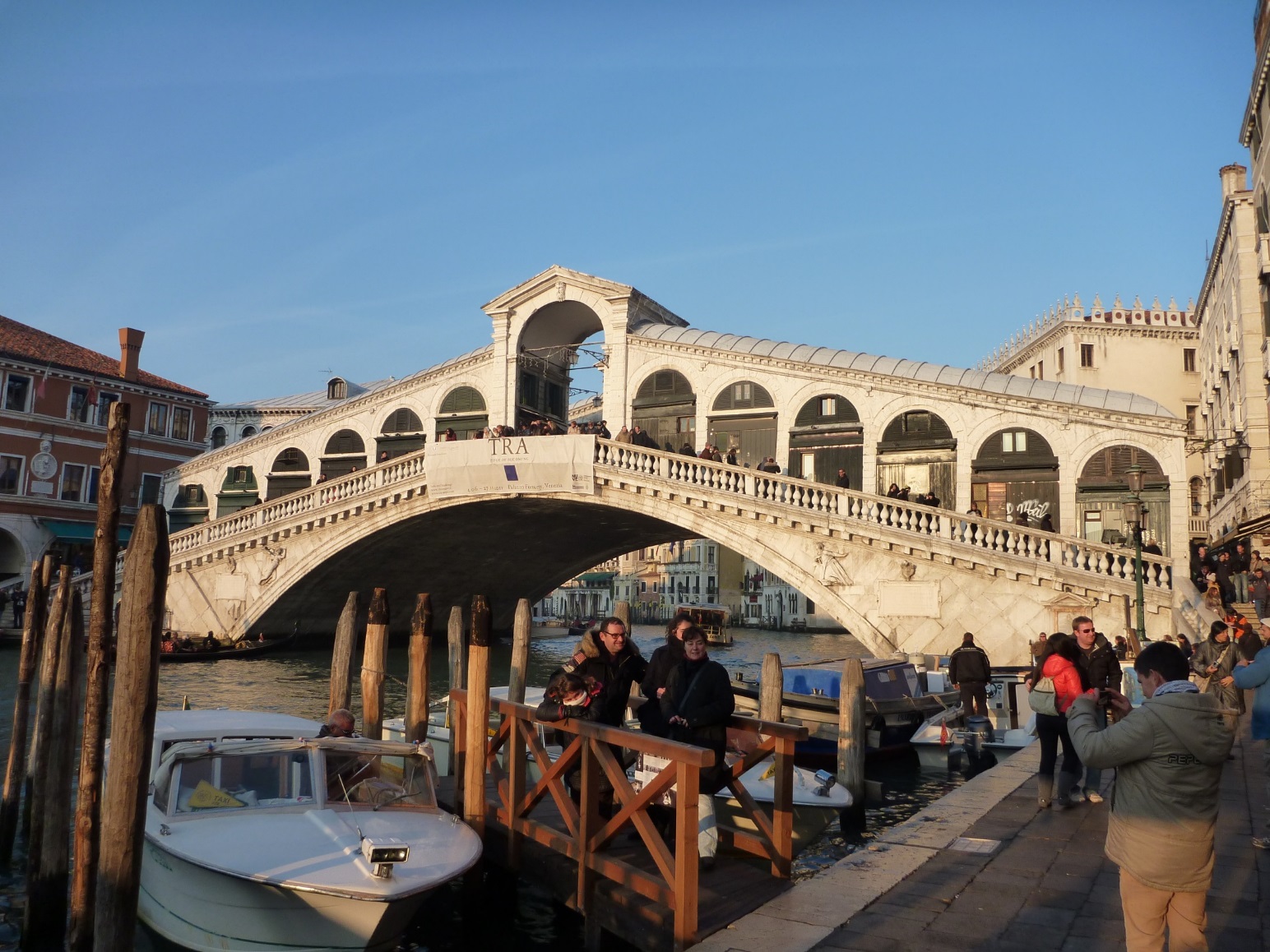 And then there’s CA.
10-day storm.  Feb 1986
Start at the Russian River, then on to the
Feather,Yuba/American rivers
Oroville Dam.  CA. 2017
Go there in GE first
https://nypost.com/2017/02/14/nearly-200000-face-pure-chaos-after-california-dam-breach/
https://www.newsdeeply.com/water/articles/2017/06/14/oroville-dam-incident-explained-what-happened-why-and-whats-next
https://www.sfchronicle.com/bayarea/article/Riverbanks-collapse-after-Oroville-Dam-spillway-10976144.php
Chehalis flood 2007
Go there on GE first
Google images
https://www.seattletimes.com/seattle-news/did-development-logging-set-the-stage-for-disaster/
Drainage patterns
Dendritic
Trellis
Rectangular
Radial
Annular
Deranged
braided
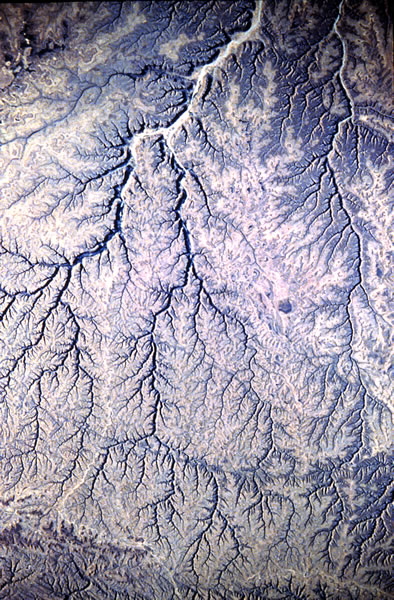 dendritic
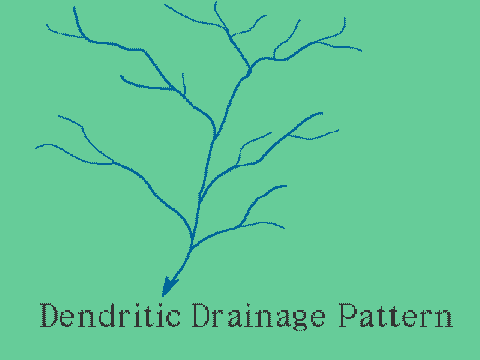 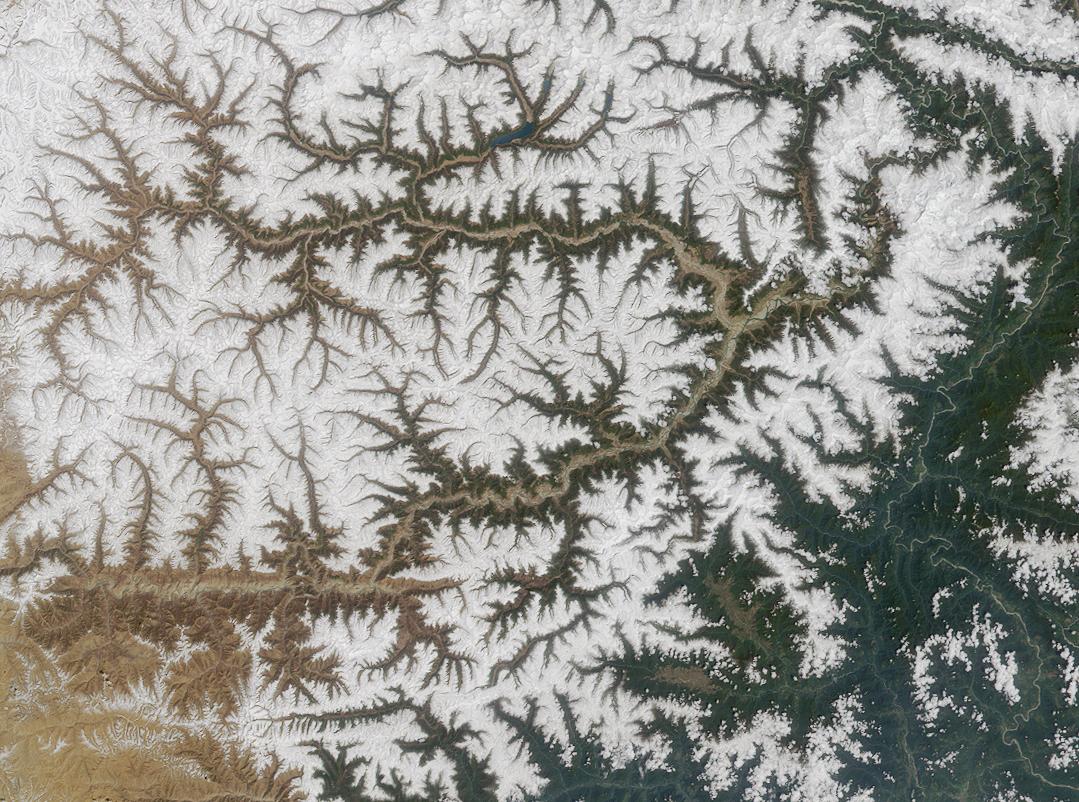 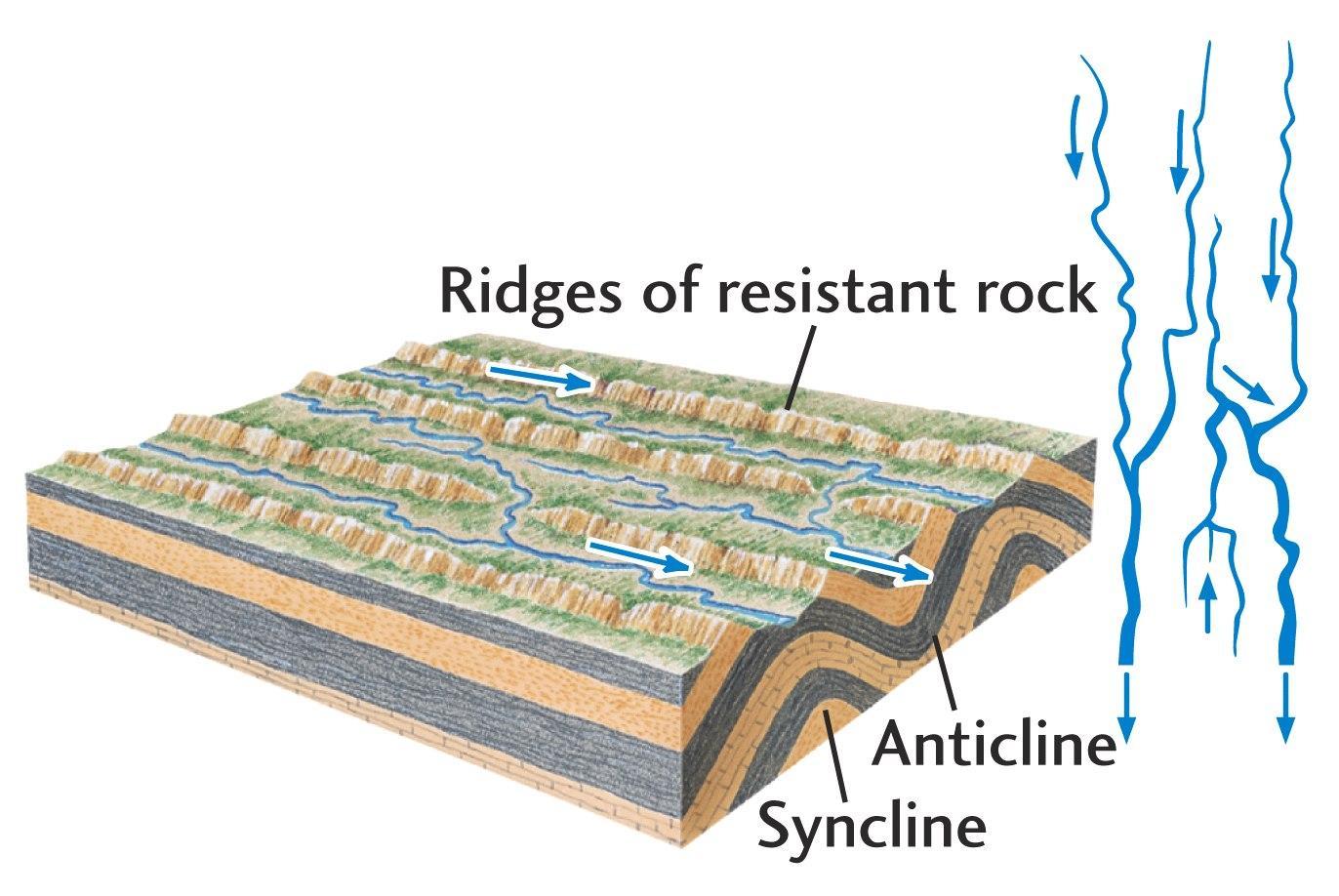 Trellis
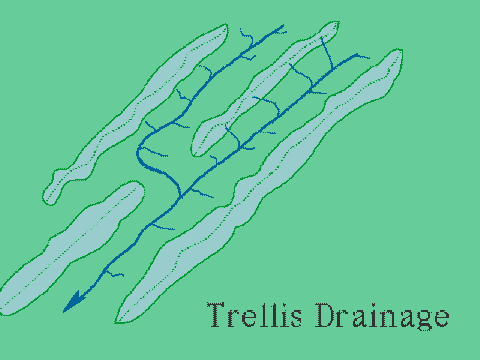 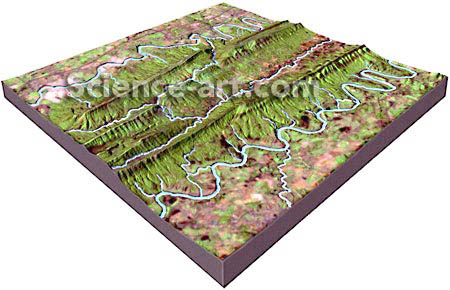 radial
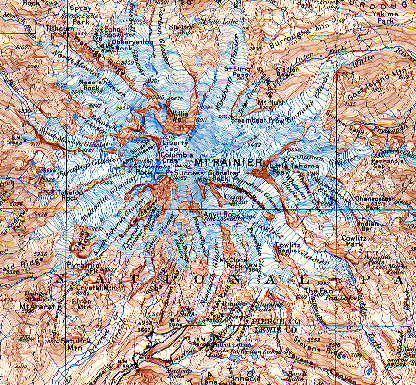 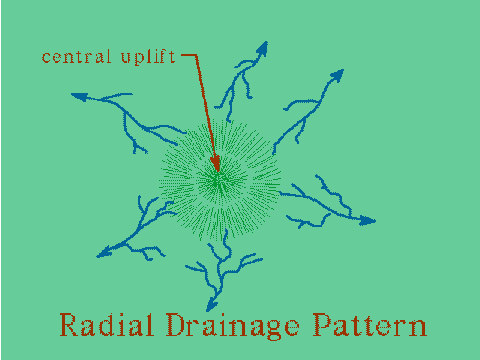 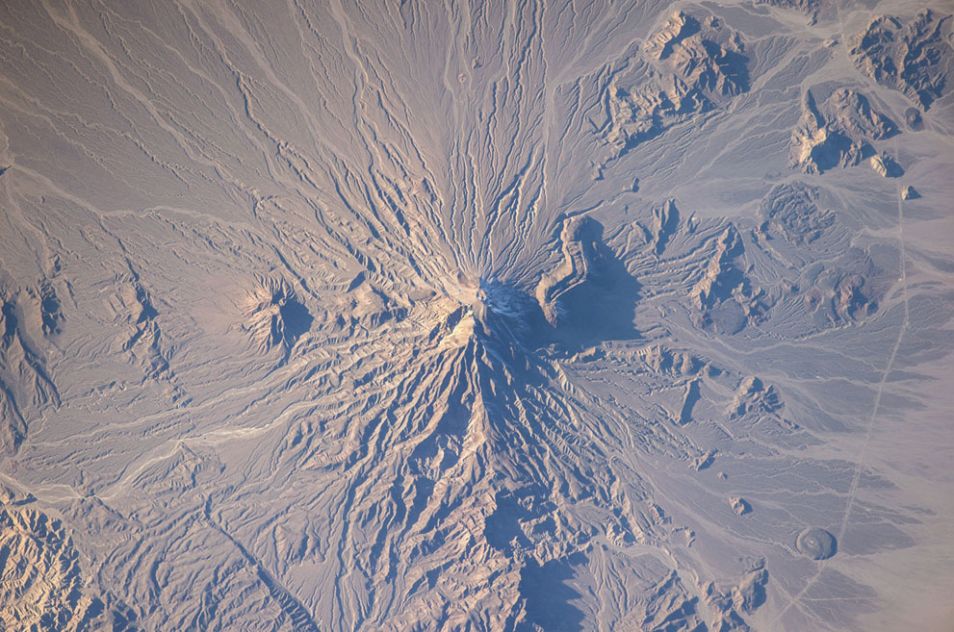 rectangular
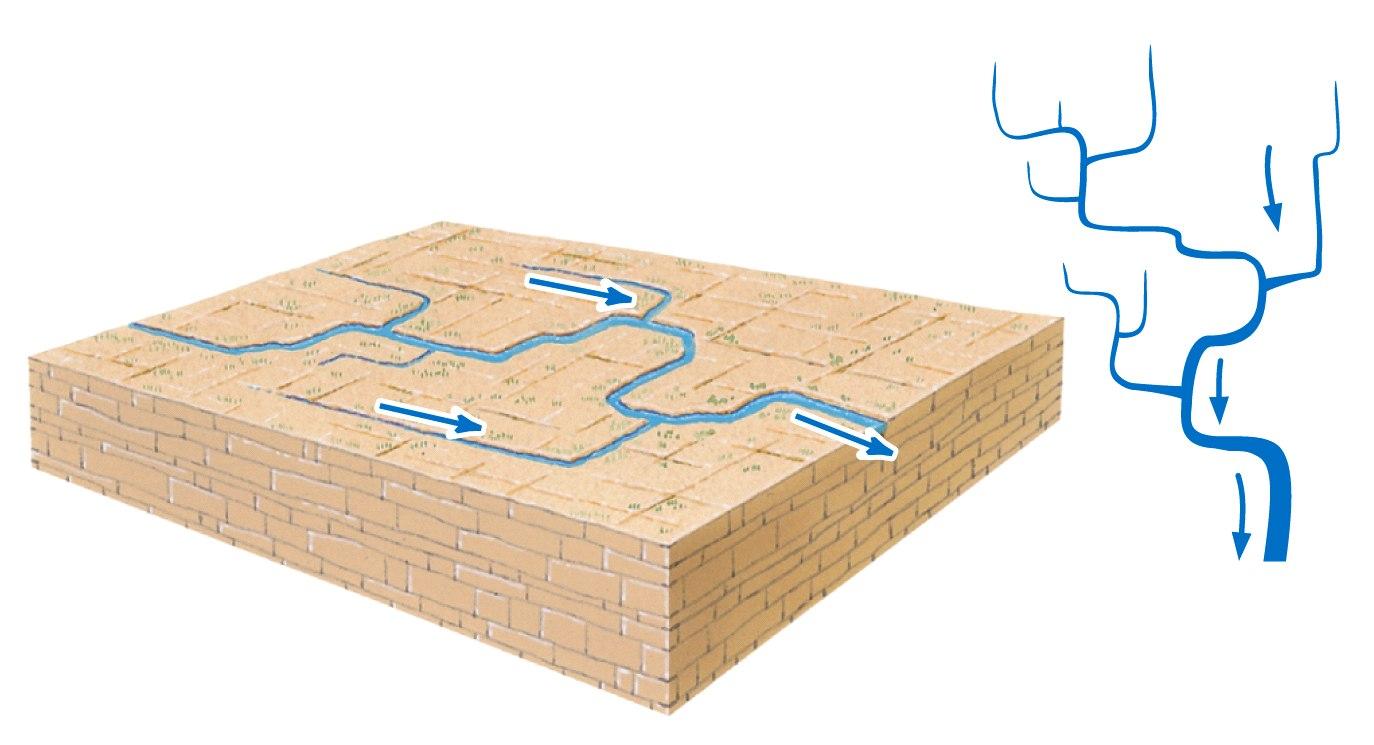 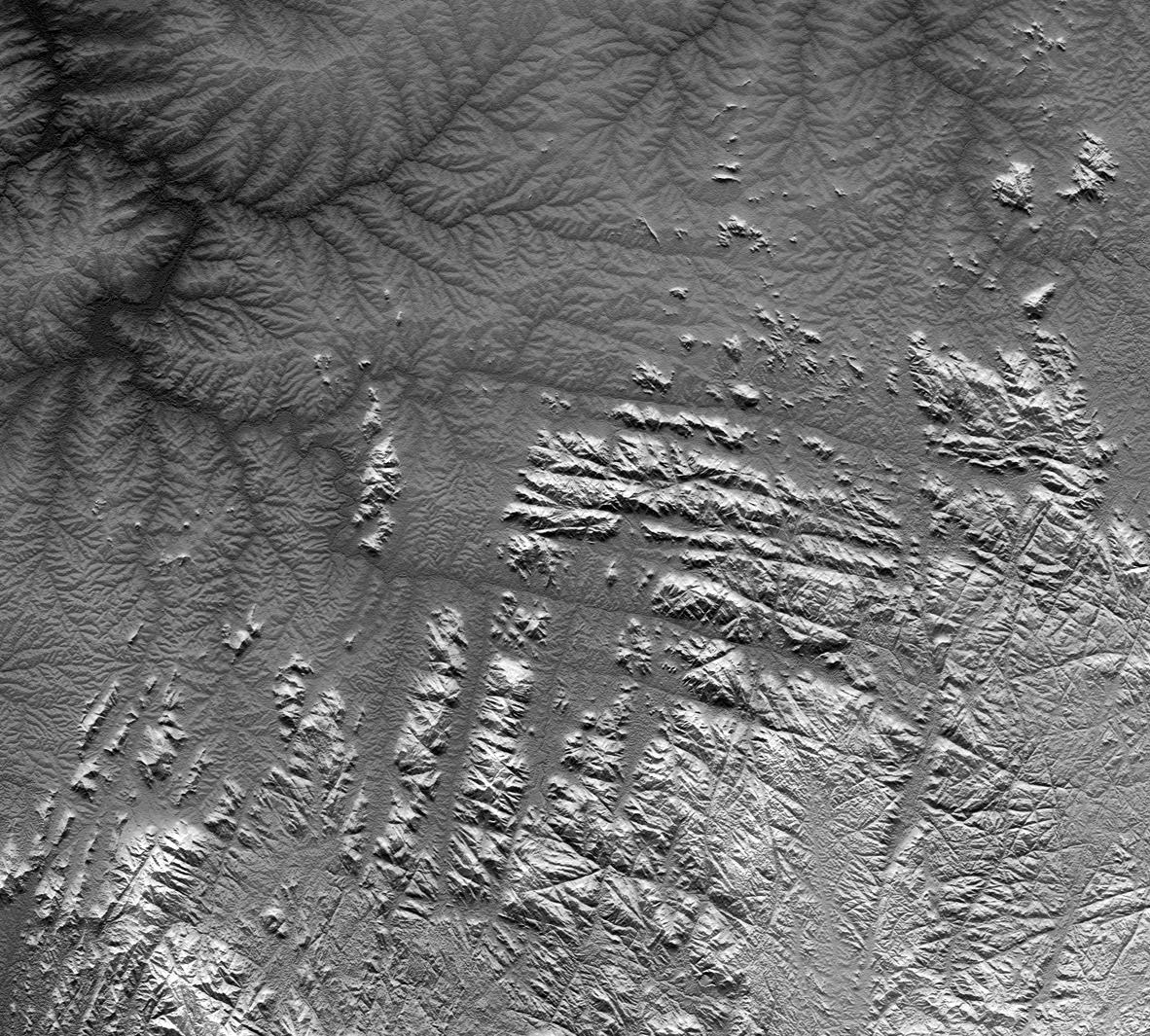 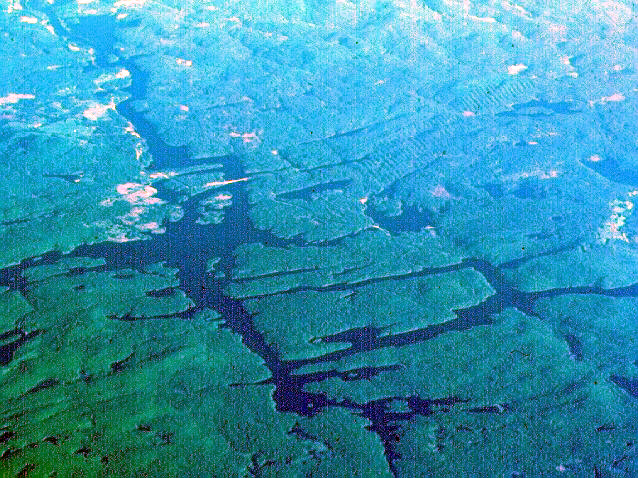 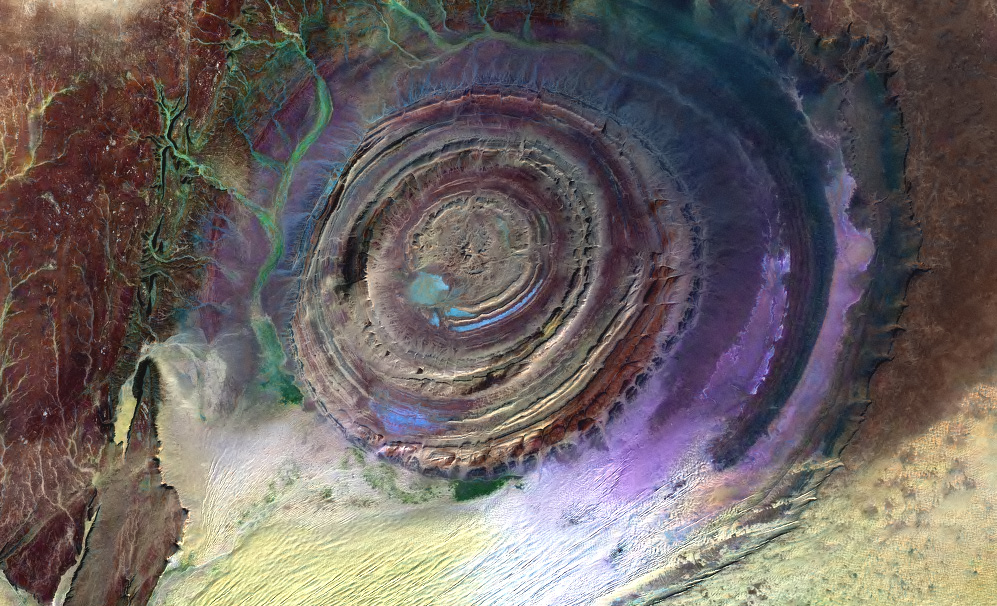 Annular
Mauritania. Salt?
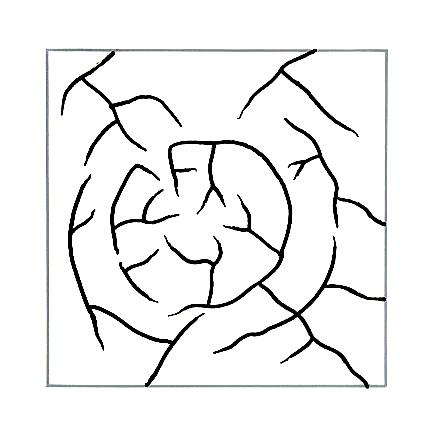 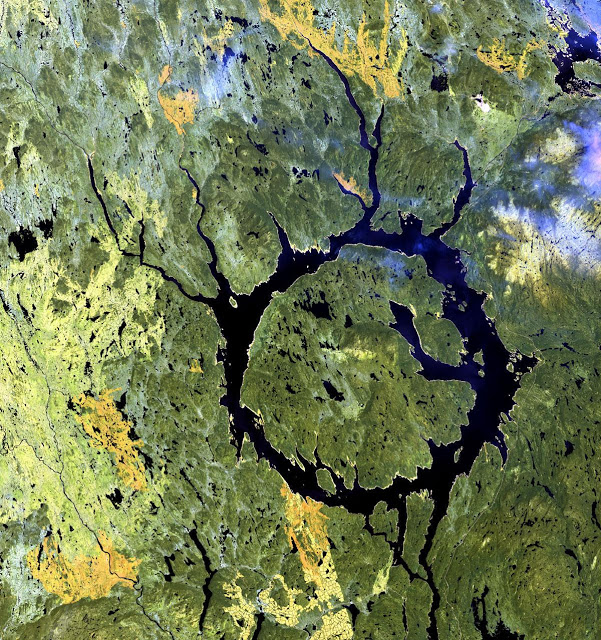 N. QuebecManicouagan Lake
deranged
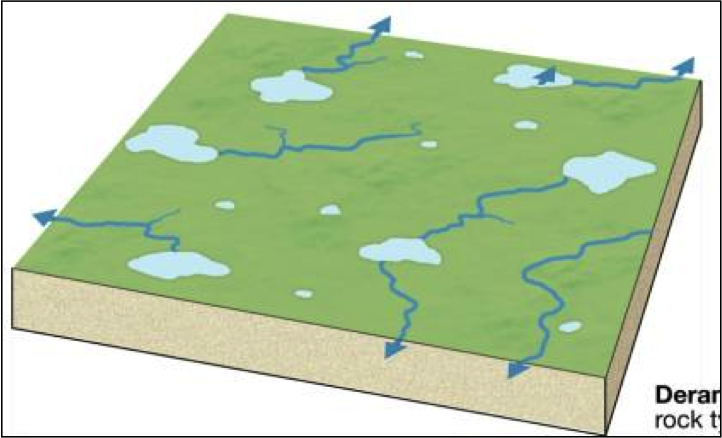 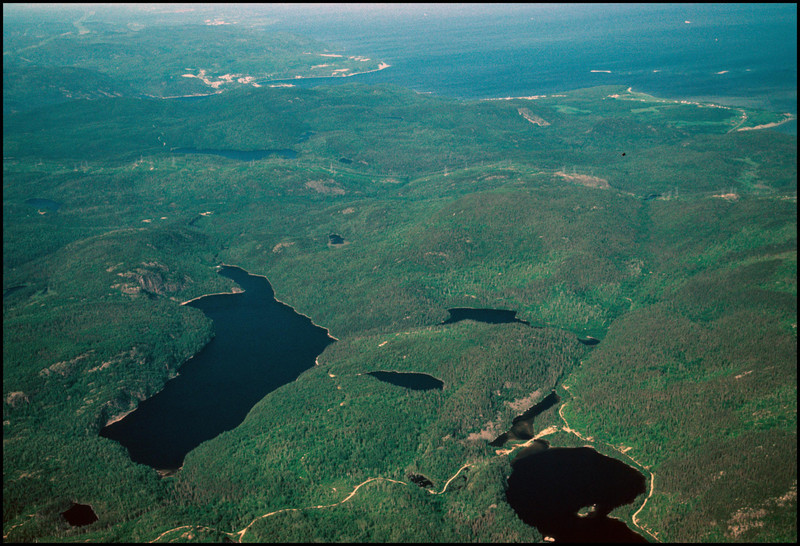 Canadian shield
Minnesota/Michigan glaciated areas
Karst topography
Disappearing/reappearing streams
Limestone regions.
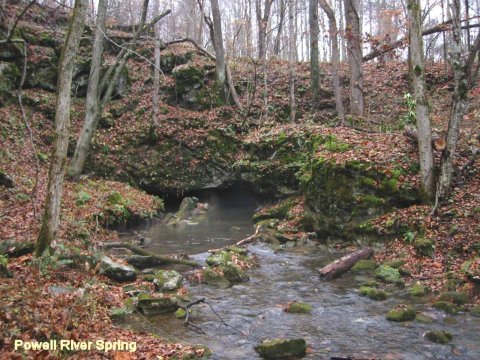 Braided streams – channel pattern
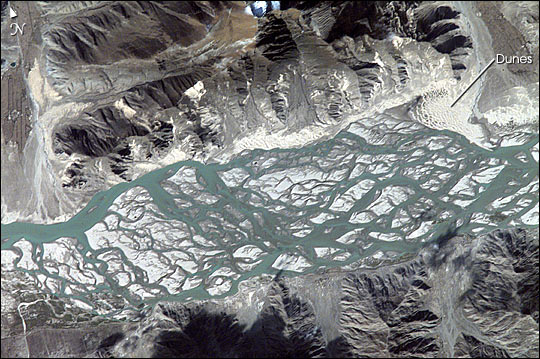